Качественные ссылки: как искать и не заблудиться.

Кузьмин Михаил
Жуков Алексей
Цыплаков Сергей
Создатели сервиса SeoHammer
Трафик
SEO
Сайт
Ссылки
Что мы имеем?
 Недоступность конкурентных топов;
 Уменьшение влияния ссылочного фактора при стандартных методиках работы;
 Как следствие – стагнация или понижение позиций по ключевым словам;
 Санкции/фильтры ПС вследствие закупки «плохих» ссылок.

Что мы хотим?
 Продвигать быстрее;
 Продвигать дешевле;
 Не бояться ВЧ и конкурентов;
 Не бояться санкций поисковых систем, закупая огромное множество плохих ссылок.

Что у нас для этого есть?
 Биржи ссылок с огромным количеством неработающих доноров;
 Агрегаторы, которые успешно осваивают ссылочные бюджеты;
 Сервисы, предлагающие продажу мифических услуг;
 SEO конторы, работающие по технологиям прошлых лет.
Что мы покупаем - 1?
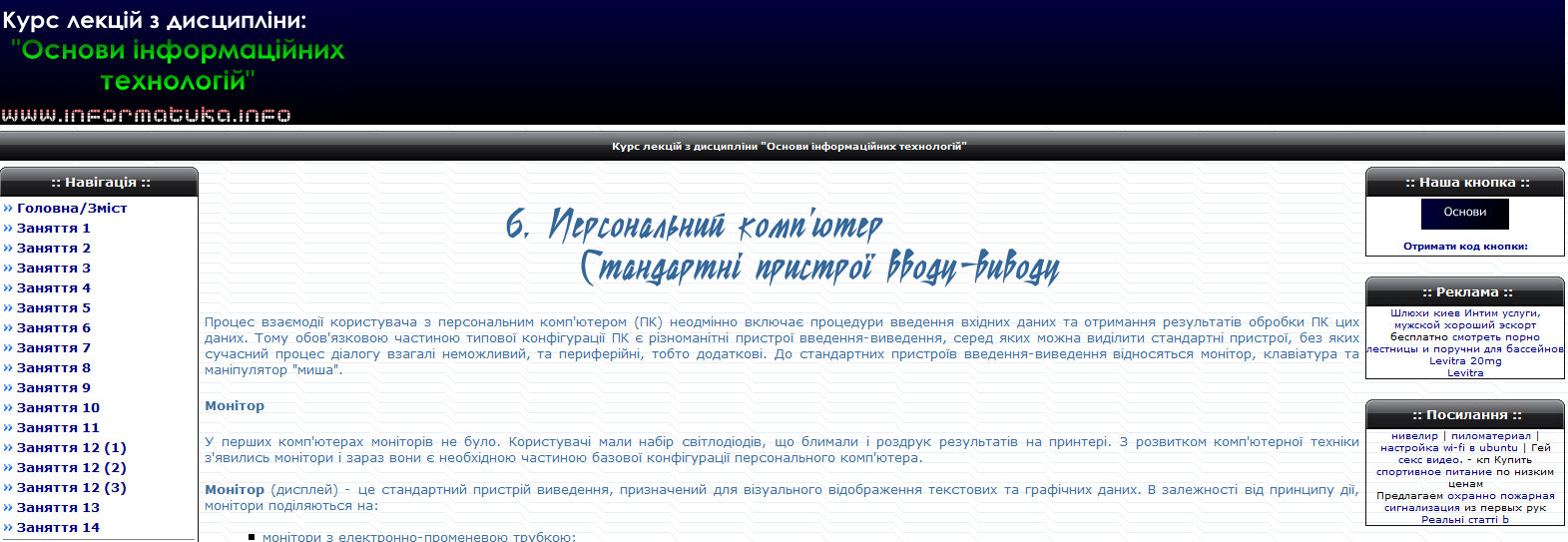 Что мы покупаем - 2?
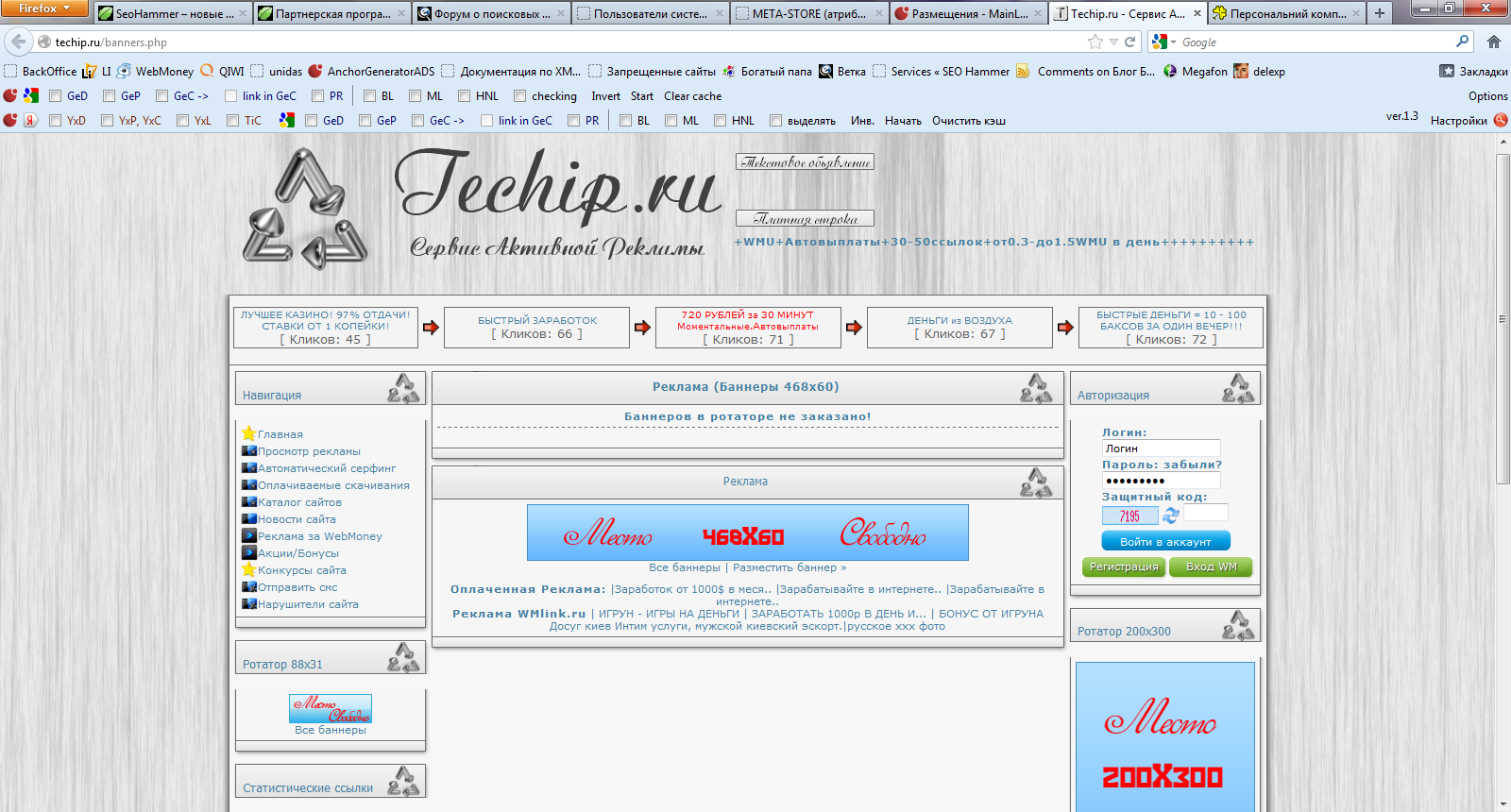 Что мы покупаем – 3?
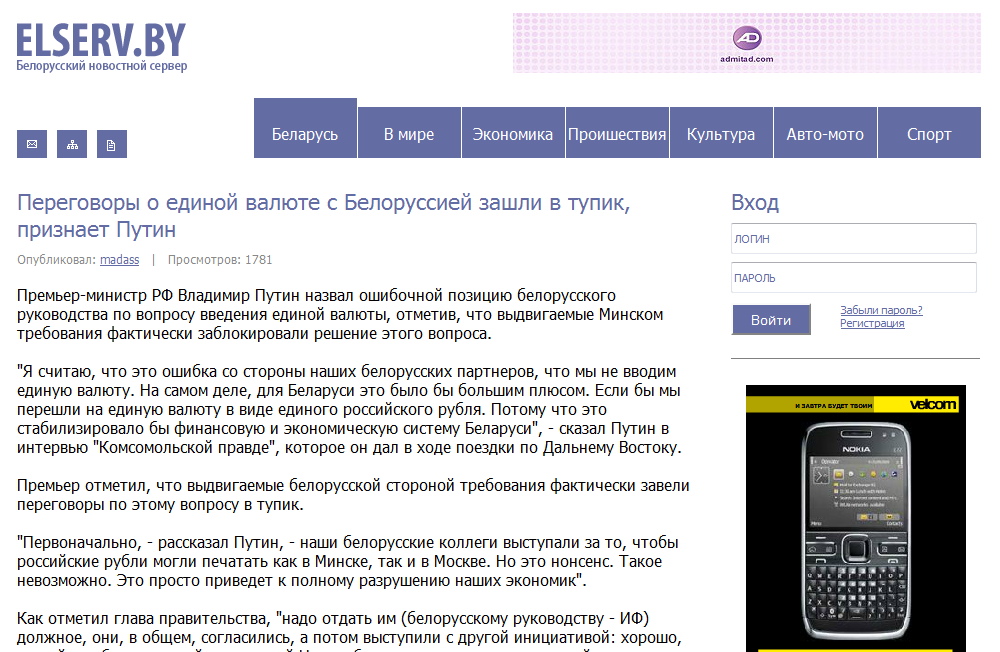 ВСЕ ОК?
Что мы покупаем – 3 (продолжение)?
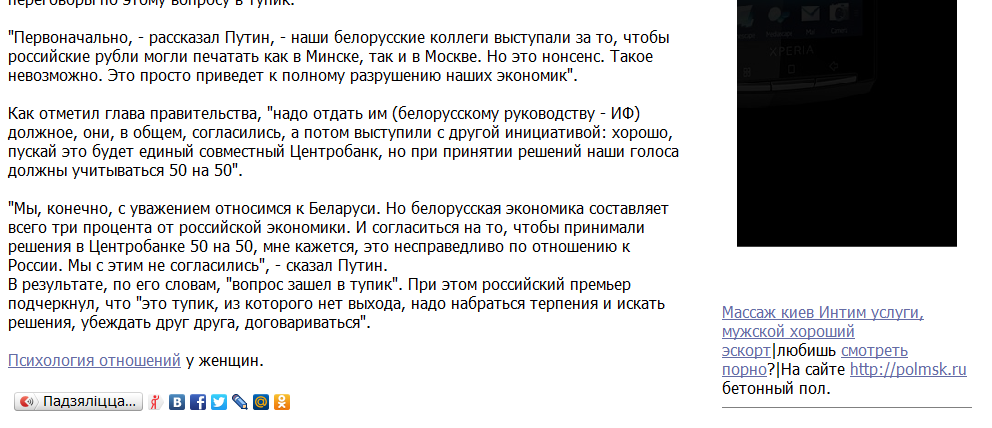 :-(
Параметры оценки: ищем работоспособные ссылки - 1

 Оценка работоспособности непосредственно ссылки до и после ее покупки, а не донора, страницы и пр.
 Оценка работоспособности ссылки для конкретного акцептора после ее покупки.

 Нужно оценить:
 Донор;
 Страницы донора;
 Внешние ссылки донора;
 Купить там ссылку (в случае положительных характеристик);
 Отслеживать ее индексацию и эффективность ;
Снимать, если плохо/совсем не работает - производить своевременную переоценку и корректировку общей ссылочной массы для сайта.

Преимущества: мы знаем эффективность каждой ссылки с конкретной страницы донора на конкретного акцептора.
Недостатки: трудоемко. Приходится парсить всевозможные источники (solomono, yandex, google, li.ru и т.п.), а потом применять сложную формулу, построенную на экспертной оценке и долгих экспериментах.
Параметры оценки: ищем работоспособные ссылки - 2

 Оценка качества страниц в биржах:
 Стоп-урлы. В этом факторе участвует список стоп-урлов для доменов, состоящий из более чем 100 значений (напр. '2005', '2006' и т.п., что отклоняет архивные страницы в покупке, 'topic', 'forum' и т.п. - отклоняет форумы и т.п.) - процент отклонений 12,3%;
 Мало контента на странице. - 8,1%;
 Стоп-слова. Отклоняются страницы, в тексте которых участвуют слова из порно-, эдалт-, игрового и политического словарей (отсев идет по более чем 3000 словам) - 10,5%;
Ошибки и редиректы на страницах (404, 403, 301, 302 и т.п.) - 3.2%;
Кол-во внешних ссылок более 4 - 9.9%;
Кол-во внутренних ссылок более 30 - 33.9%;
Страница в индексе Яндекса - 10.3%;
Страница в кеше Гугла - 5.1%

Общий процент отсева некачественных страниц ~ 93,4%
Средство достижения цели


 Находим параметры, которые можно достать. Признаки сдл:
 Трафик (в частности, соотношение трафика к числу страниц);
 Признаки SMM на сайте – формы vk.com, facebook, кнопки твитов и пр.
 Попытаемся просканировать и сравнить результаты оценки трафика и оценки по SMM с комплексной SEO-оценкой.
 В качестве доноров использованы mainlink.ru, sape.ru.
 Оценки получены от сервиса SeoHammer.ru
Зависимость SEO-оценки от высоких SMM и Трафиковой оценки

500 доноров с высокой Трафик и SMM-оценкой

Применение без SEO-критериев – медиана по SEO 78.
Эффективность применения на практике (SEO+Трафик+SMM)

Фирма1 – сч/вч, яндекс (12 сайтов)
Фирма2 – нч/сч, яндекс + google (20 сайтов)

Срок 26 недель (снятие плохих ссылок сразу, процесс докупки постепенный)
Ноухау

 Чтобы усилить качество донора – нужно следить за ним и регулярно приостанавливать или даже убирать переспамленные или «взрывные доноры»;
 Просчитать статвес заранее проблематично, но можно;
 Тематичная близость страницы к тематике акцептора (т.н. «мадридский» доклад Яндекса)
 Оценка качества конкретной ссылки, а также качество запроса и проекта в целом, анализ истории изменения качества;

Вручную это наиболее сложный метод оценки, но средства автоматизации позволили выйти на приемлемые показатели качества и покупки качественных ссылок.
Выводы

 Если у вас нет доступа к современным методам SEO оценки, то применение комплексного анализа на наличие трафика и SMM-критериев работает лучше среднего на рынке, при применении простейших (и бесплатных) средств (плагин wink’а);
 При закупке вы определенно снизите свои расходы;
 С большой вероятностью продвижение пойдет быстрее;
 Снижается риск наложения фильтров ПС;
 Метод очень прост, и не требует обращения к устаревшим системам;

Т.о. продвижение без качественной SEO-оценки в принципе возможно, и результат при этому будет ненамного, но лучше, чем в среднем по рынку. 
А вот при проведении комплексной оценки по всем трем характеристикам (SEO, SMM, трафик) можно достичь гораздо более высоких результатов.
Все к нам! 

Или остались вопросы?